Мы лучок сажали,дружно поливали.
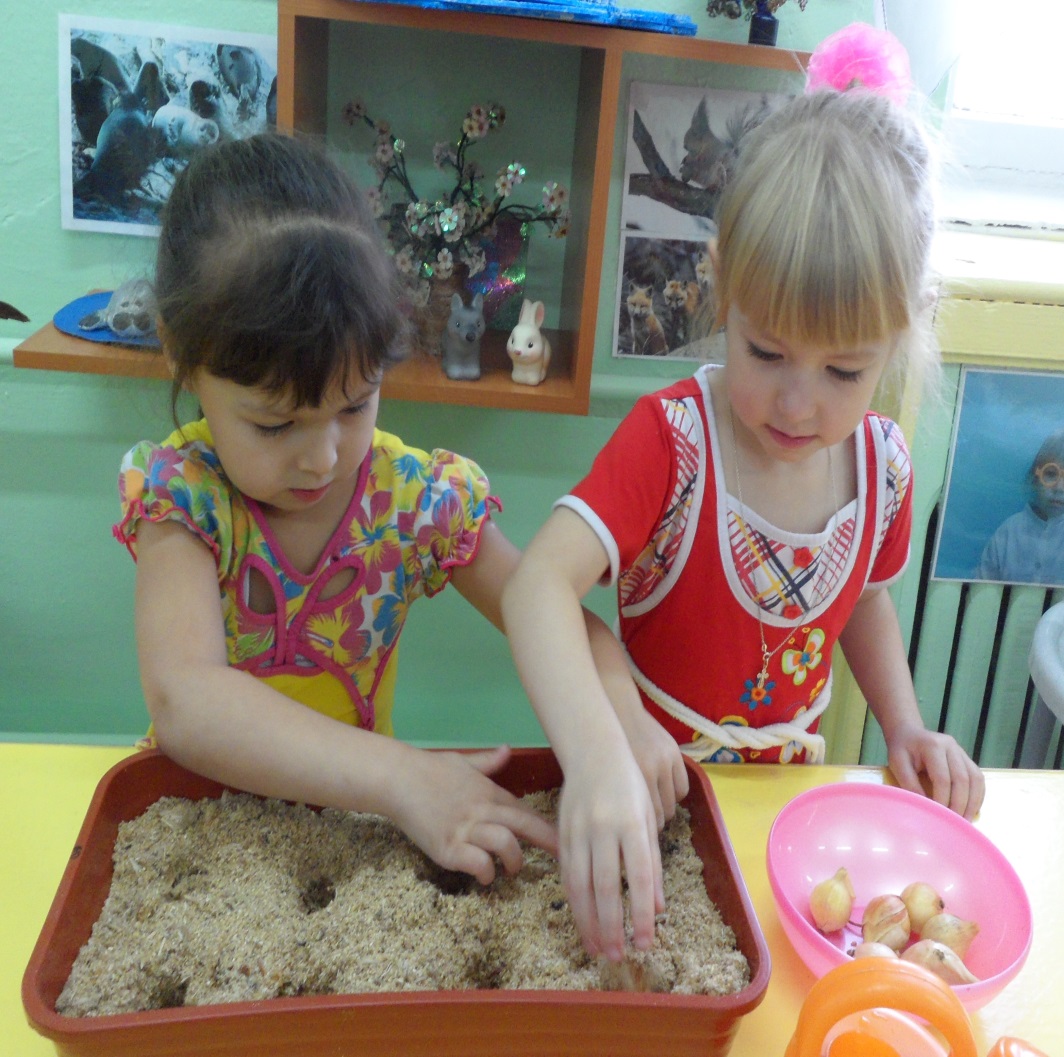 Каждый день мы наблюдали,и в тетраде отмечали.
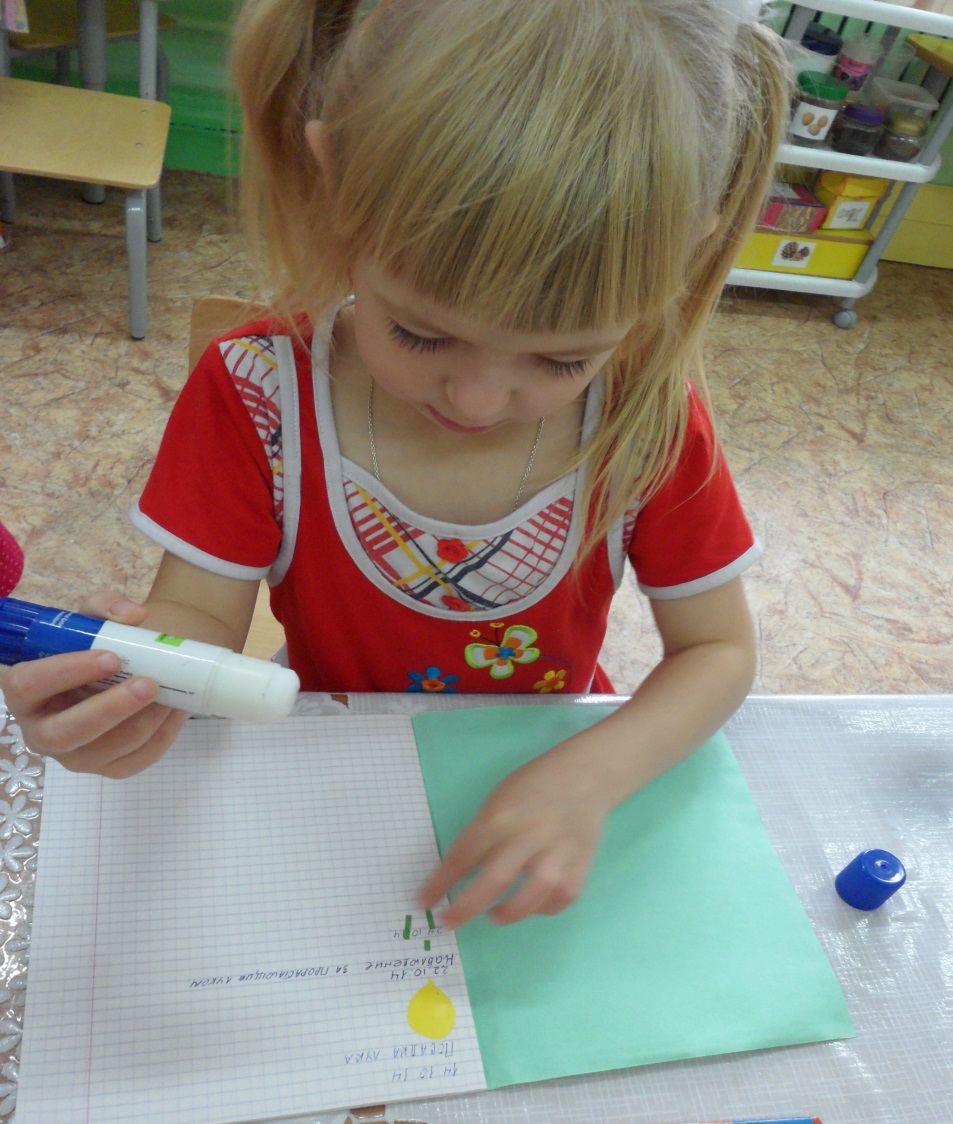 Вот и вырос  у нас  лук,полезен он от всех недуг.
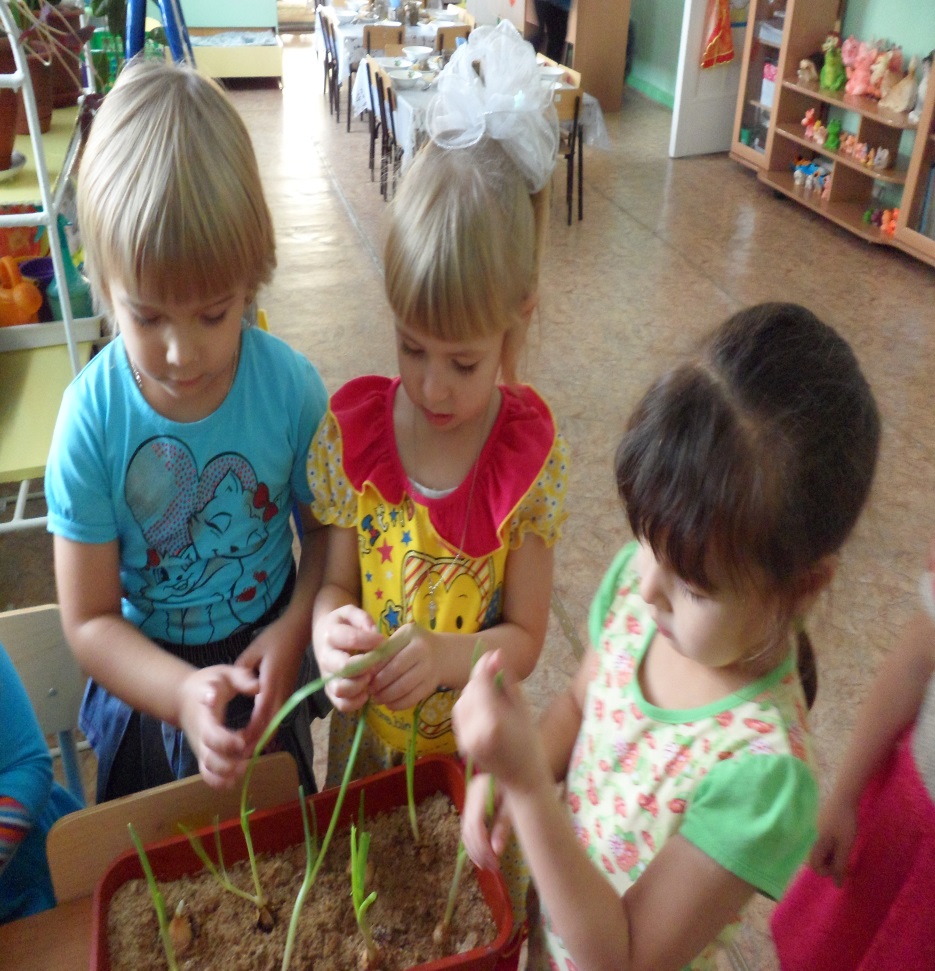 Очень вкусный лучок!
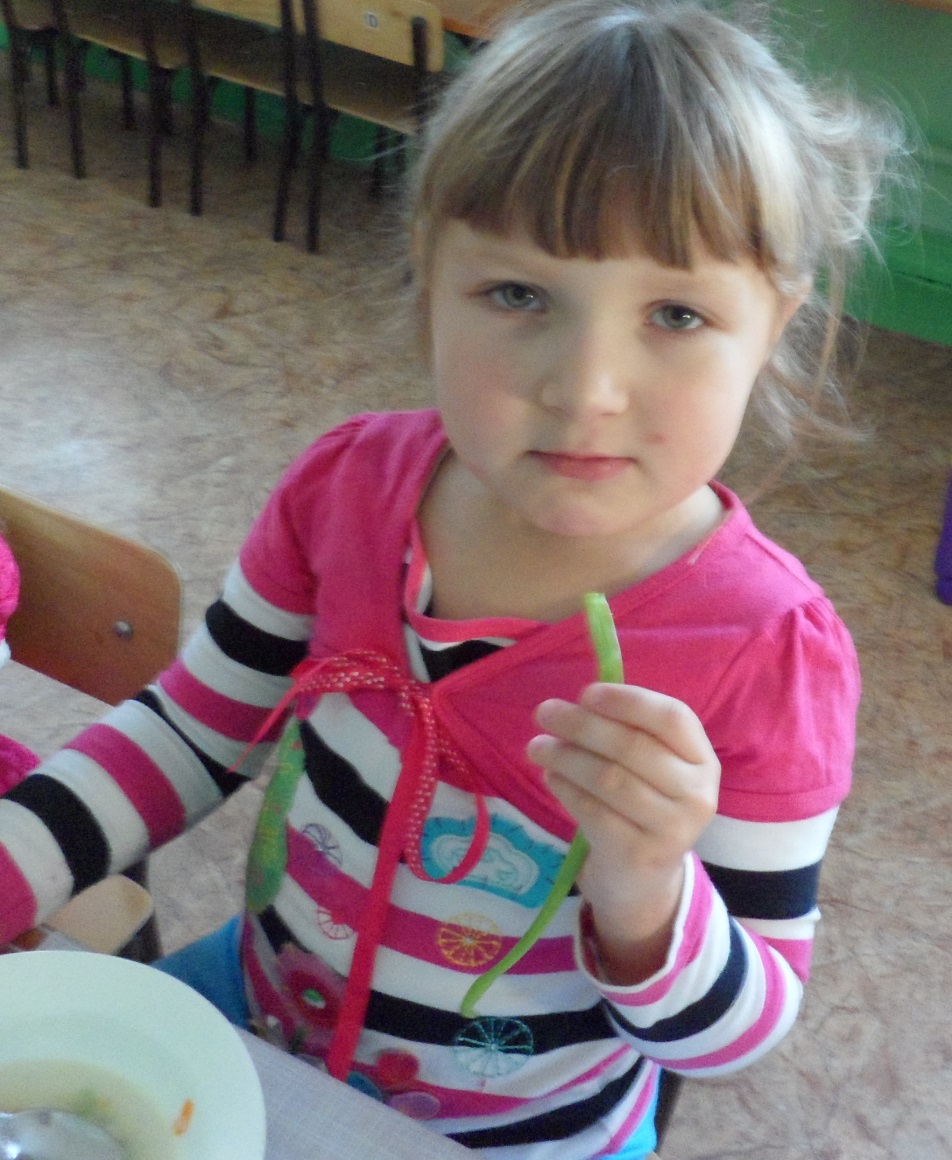